VÝROBA PALIV Z ODPADŮ
Nikola Kubíková
Petra Lužová
Palivo
Palivo je všeobecné označení pro chemický prvek, látku nebo směs, která má schopnost za vhodných podmínek začít a udržet chemickou reakci spalování. Každé palivo obsahuje chemickou energii, která se spalováním mění na energii tepelnou.
Rozdělení
Biomasa



Biopaliva
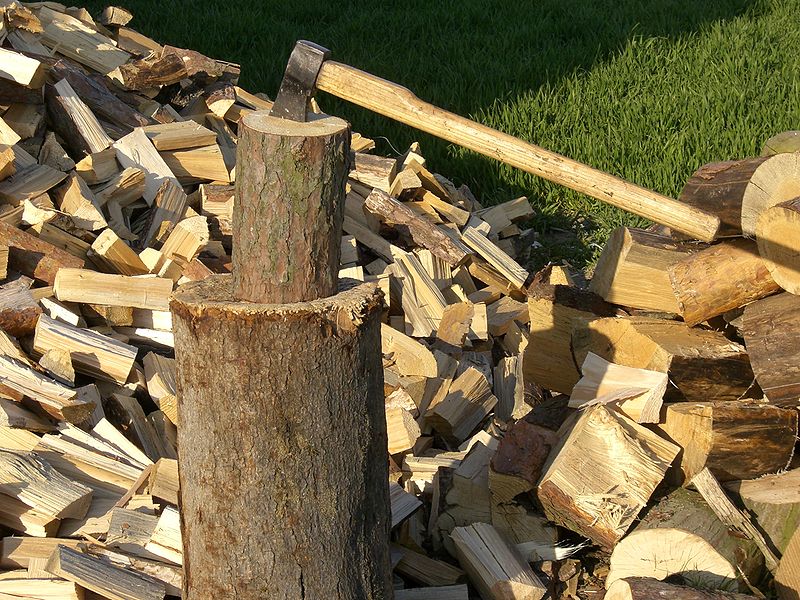 Suchá biomasa
Mokrá biomasa


Tuhá biopaliva
Kapalná biopaliva
Plynná biopaliva
Biomasa
Biomasa je téměř jakákoliv hmota organického původu. Jak rostlinného, tak živočišného.

Podle energetických zdrojů se jedná o dřevní odpad, slámu a další zemědělské zbytky a odpad.

Suchá biomasa je například dřevní a suchý rostlinný odpad, který se zpracovává suchými procesy, jako je spalování a zplyňování.

Mokrá biomasa jsou výkaly hospodářských zvířat. Zpracovává se mokrými procesy v bioplynových stanicích.
Biopaliva
Vzniká cílenou výrobou nebo přípravou z biomasy. Představuje tedy jedno z možných využití biomasy.

Rozdělení: 
     tuhá biopaliva
    kapalná biopaliva
    plynná biopaliva    



                                                                         Bionafta vyrobena ze sojového oleje
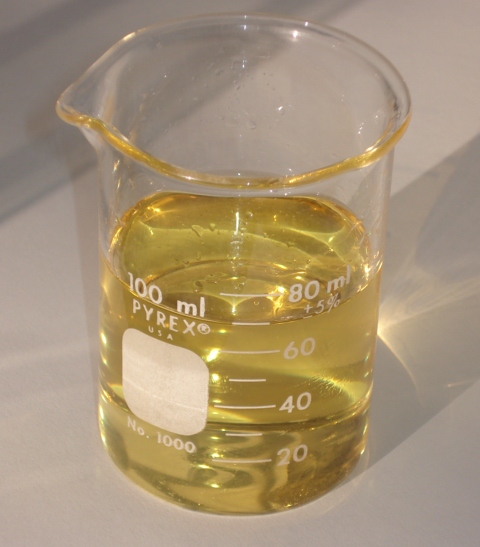 Tuhá biopaliva
Jsou to biopaliva, která se v podmínkách, při nichž jsou skladována, dopravována a připravována pro energetické využití, nachází v tuhém stavu.
Mezi tuhá paliva patří:
    - dřevo v různých formách:
      polena
      štěpka
      brikety
      pelety
      piliny
    - Sláma, která je i ve formě briket a pelet
    - Seno, také ve formě briket a pelet
Štěpky, nejčastěji dřevní štěpka, která vzniká jako odpad při zpracování dřeva nebo cíleným drcením dřevních částí. Slouží k výrobě tepla nebo kompostu.

Briketa je mechanicky zhutněný drobný hořlavý materiál. Může mít formu válečku o různém průměru. Tvar brikety je pro proces spalování fakticky nepodstatný.

Pelety jsou granule, které se získávají vysokotlakým lisováním dřevního odpadu. Tím se rozumí nejen piliny, ale i sláma nebo šťovík.Pelety jsou nenákladné a obnovitelné zdroje energie a proto se považují za palivo budoucnosti.
Kapalná biopaliva
Kapalná biopaliva jsou biopaliva, která se v podmínkách, při nichž jsou skladována, dopravována a připravována pro energetické využití, nachází se v kapalném stavu.

Mezi kapalná biopaliva patří:
    - alkoholová biopaliva
    - biooleje, používají se v naftových motorech:
       - rostlinný olej
       - použitý, např. Fritovací
       - bionafta získávaná transesterifikací rostlinných olejů a                                                              živočišných tuků
    - zkapalněná plynná biopaliva                               -odpadní produkty
Plynná biopaliva
Plynná biopaliva jsou biopaliva, která se v podmínkách, při nichž jsou skladována, dopravována a připravována pro energetické využití, nachází se plynném stavu.

Mezi plynná biopaliva patří:
       bioplyn
     dřevoplyn
     vodík
Děkujeme za pozornost…